Radio’s laten spelen
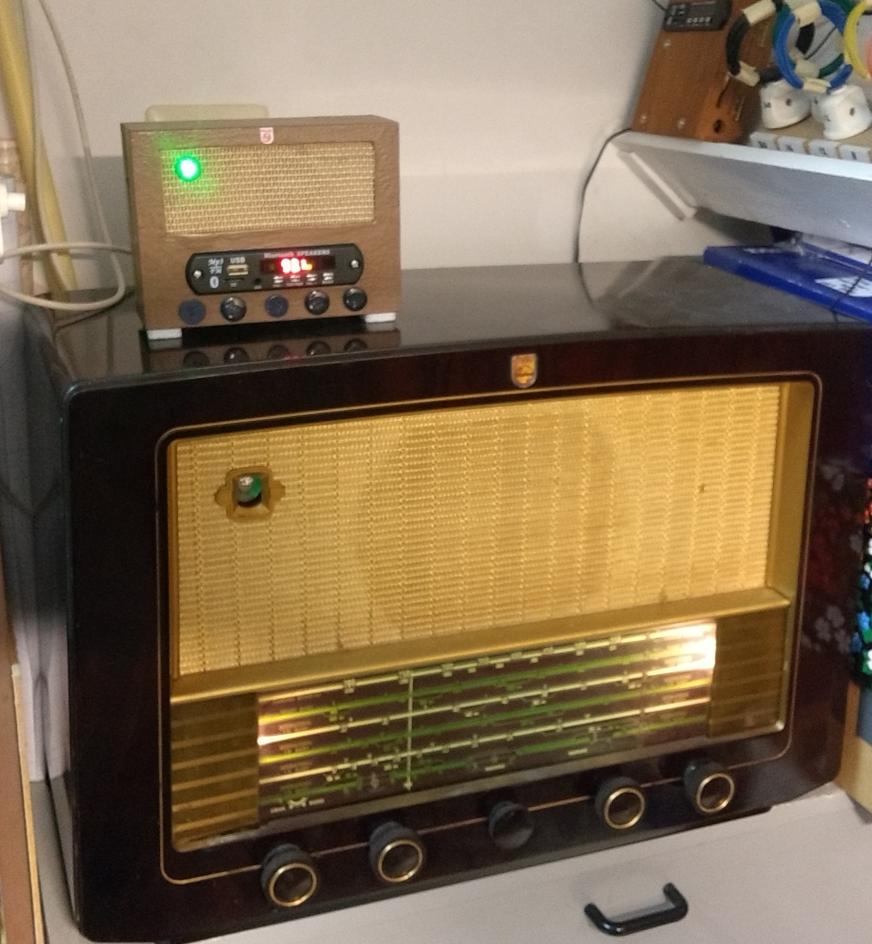 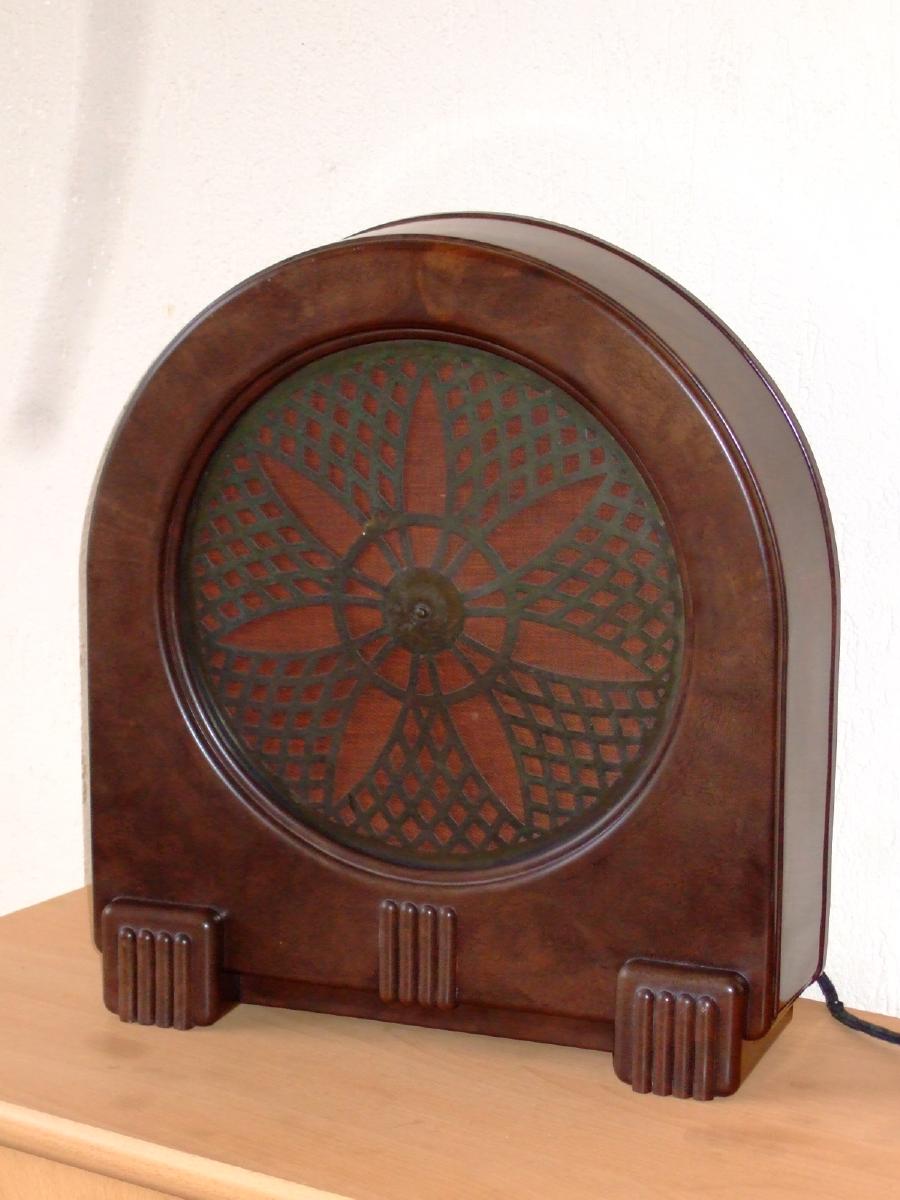 Gerard Tel
LC-Kring 8 februari 2023 om 19.30
1
Radio voor de sier?
“Ik wil vooral voorkomen dat ik een hele rij radio’s heb staan die in gepast stilzwijgen het einde der tijden afwachten, daarvoor zijn ze gewoon te mooi. Er moet van worden genoten. “

“radio verprutsen [..] Bluetooth is not done”
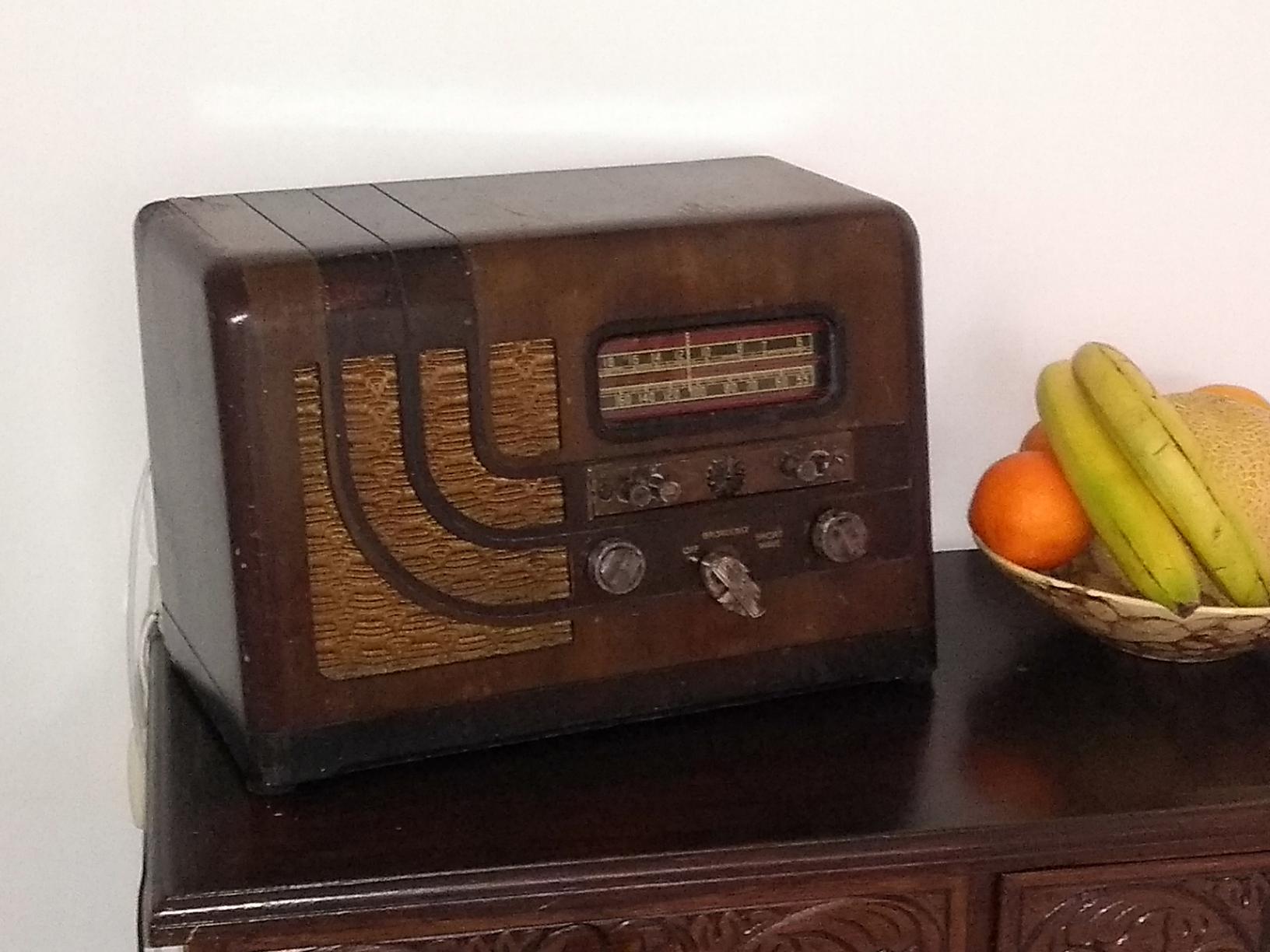 2
Gebruik, Testen of Demo?
Testen bij reparatie: 1 geluid of toon is genoeg
Dagelijks gebruik van radio
Goede geluidskwaliteit
Favoriete zender(s)/programma(s)/muziek
Gebruiksgemak
Demonstreren
Moet authentiek klinken
Meerdere zenders, MG / LG / KG
3
Wat gaan we doen
Wat is er op AM te beluisteren?
Inbouw van FM / Bluetooth
Gebruik alleen speaker/kast
Gebruik LF deel
Minizenders
Moduleerbare meetzender
Buizenzenders
Transistorzenders en multizenders
Conclusies
4
1. AM: Het wordt stil …
Op LG geen Duitse en Franse zenders meer
Wel Roemenië, BBC, Polen, Denemarken, Ierland

Op MG geen NL, Du zender meer
Wel: Engeland, Frankrijk, Spanje

Op KG vooral Roemenië en China
5
… of niet?
Op KG popprogramma’s en piraten

Op MG BBC, Caroline, Talk (avond)

Nederlandse zenders: LPAM
Low Power Amplitude Modulation, 1/50/100W
97 vergunningen (januari 2023)
Overdag te horen, 20 tot 70km
6
December: batterijradio’s
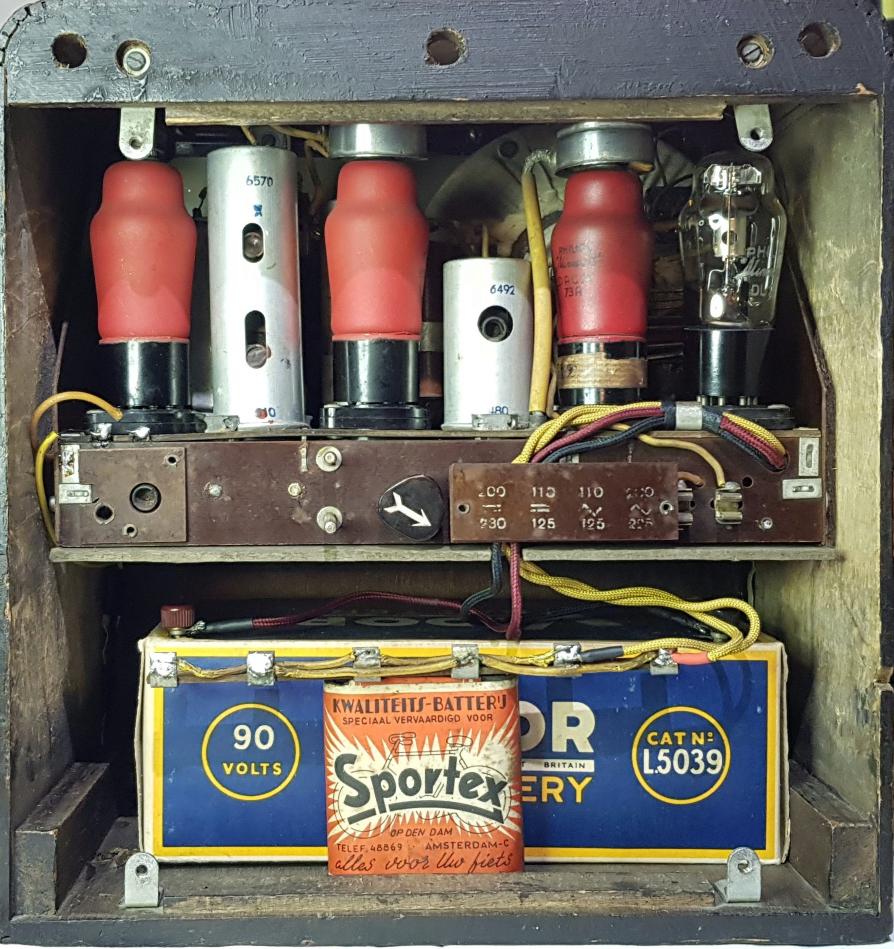 Demo 122ABC (1941) van Geri
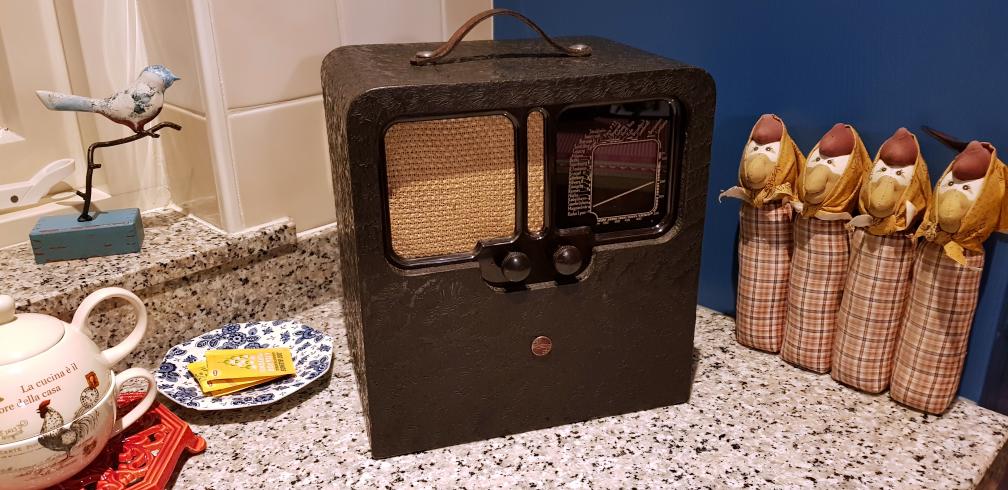 7
Demo 122ABC
Snelle opwarming (direct verhit)
Richteffect van raamantenne
BBC 433m, Talk 247m, Kossuth 556m
LPAM: 1008AM

Spitfire
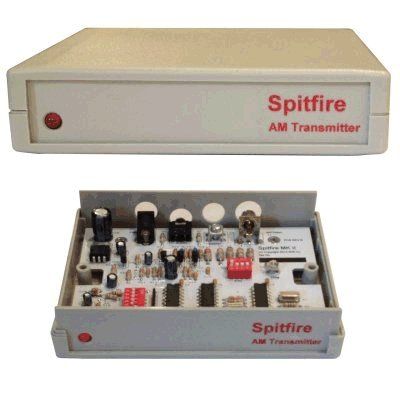 8
Samenvatting Zenderaanbod
Grote krachtpatsers zijn weg!
Aanbod erg uiteenlopend per plaats
LPAM: Veel “Golden Oldies”
Ontvangst in huiskamer te zwak, buitenantenne/zolder nodig

FM: Niet meer op kabel, wel veel etherSignaal soms binnenshuis zwak
9
2. Inbouw van FM / Bluetooth
Meningen uiteen: Redding of VernielenNu even geen discussie daarover…. 

Geluidskwaliteit goed (beter dan AM)

Verschillende manieren
Alleen LS gebruiken
Unit inbouwen en op LF versterker
Unit extern en op LF versterker
10
Alleen luidspreker: Tesla (1948)
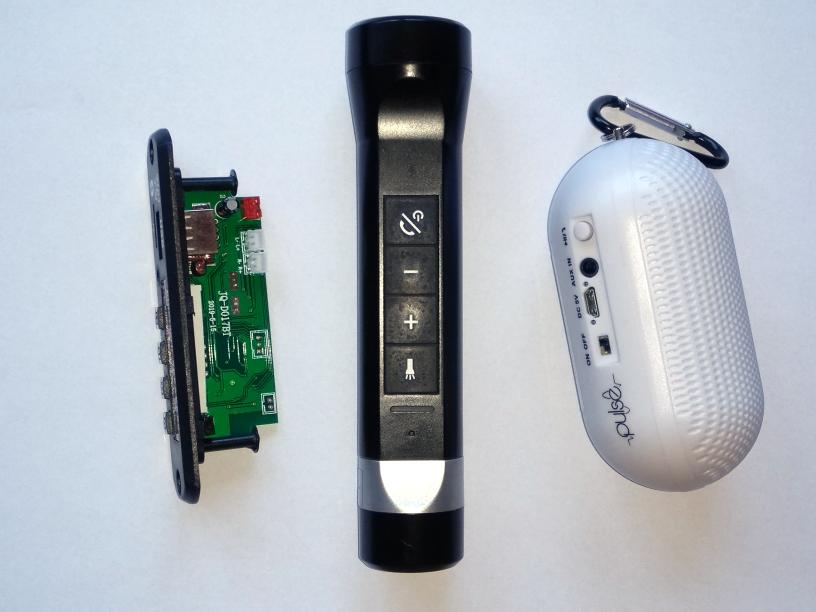 Bluetooth “eitje”:
Bt chip, Batt, Knoppen, LS
Kost ca. 5€
Wrak met goede kast en LS
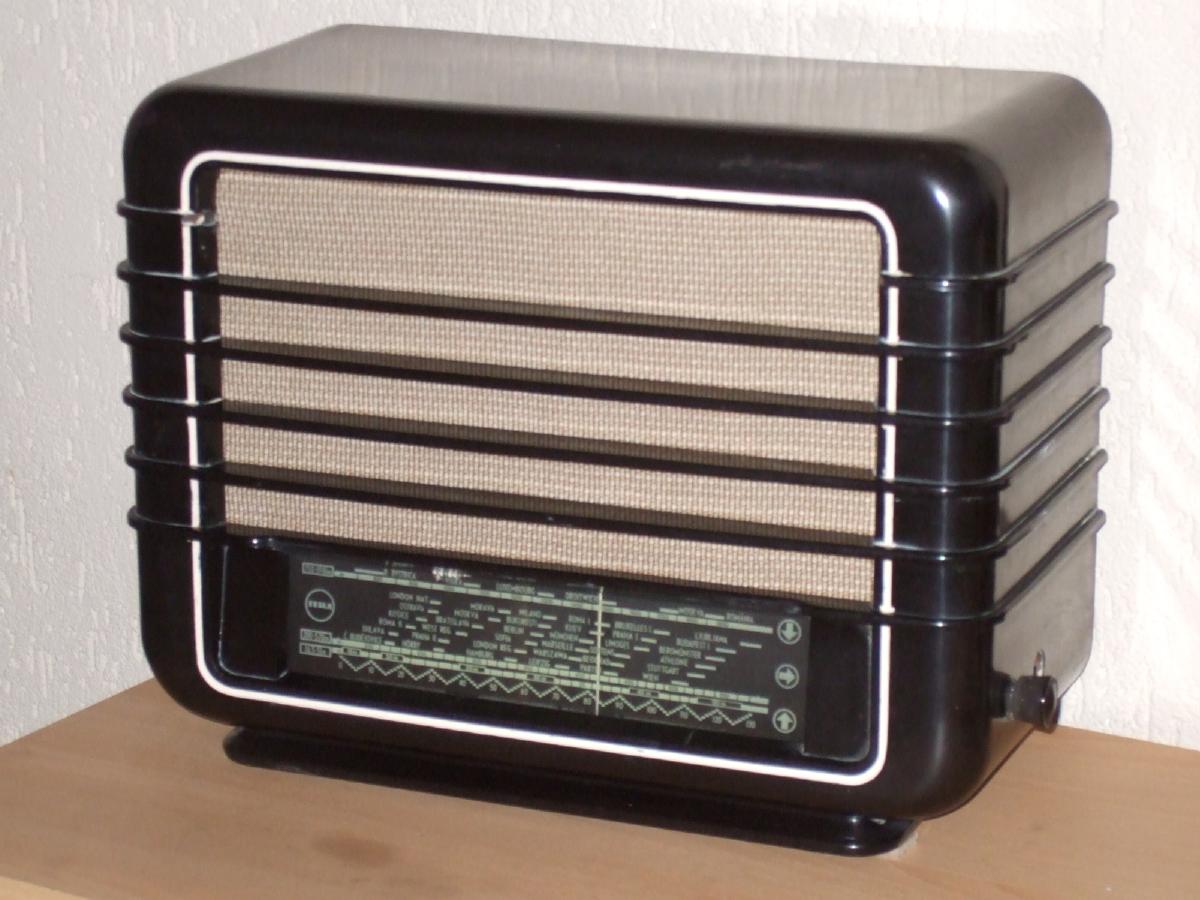 Grote BT-speaker
Prima geluid
Ook soms FM 
Lastig bedienen
11
Electronica uit Eitje, 31x42mm
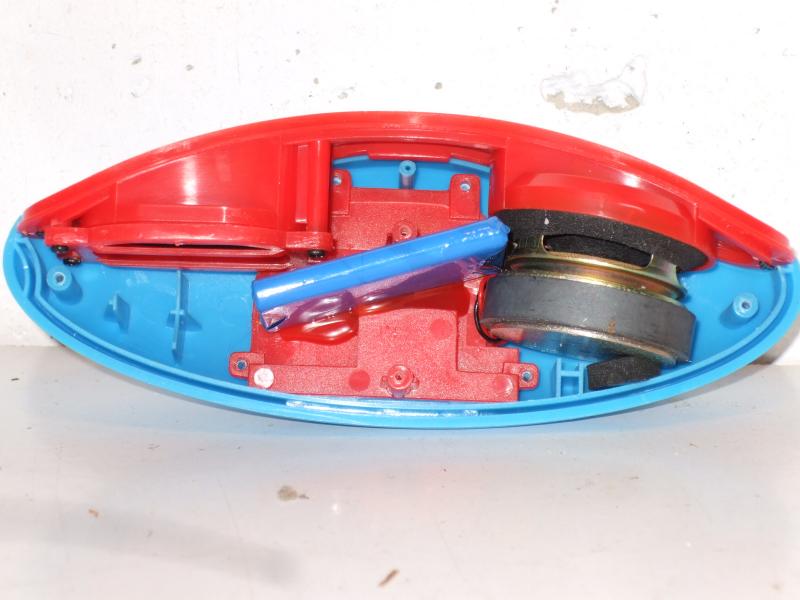 12
Inbouw in Tesla Rytmus
Te repareren, gebruiken?
“Leeghalen” dus destructief
Originele speaker
Afstemnaald !!

Doel: doe “iets” met Tesla
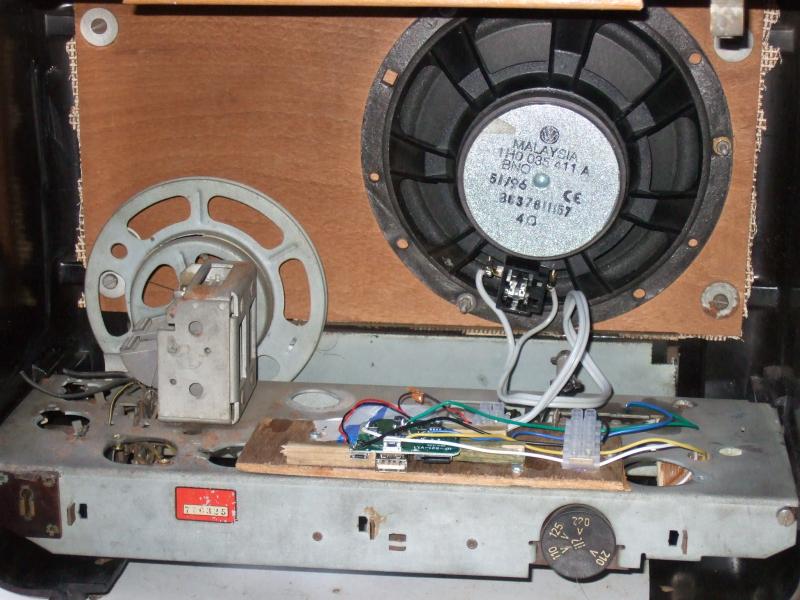 13
De Philips Pendule (1930)
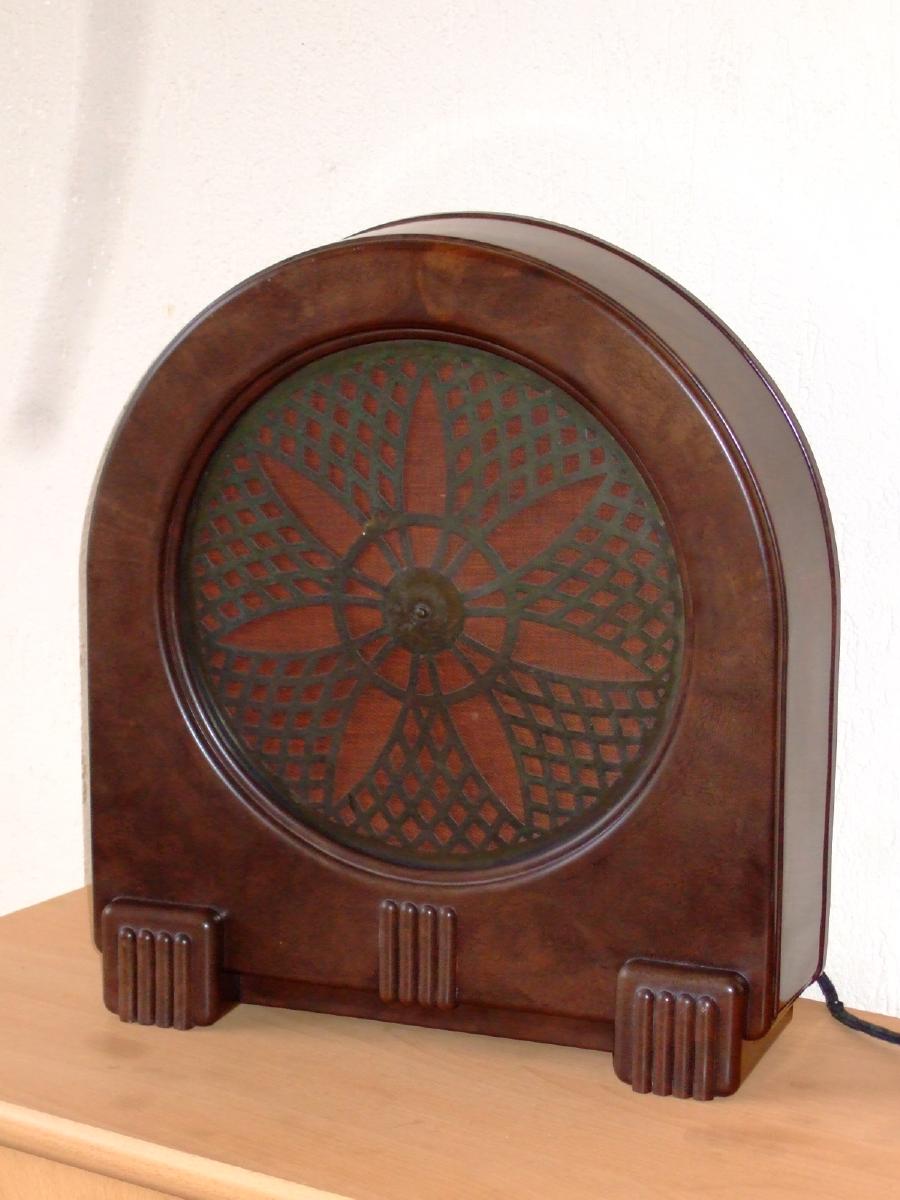 Philips 2032
Hoogohmig 
Trafo nodig
Evt voedings
LS plug in eitje

DEMO
14
Inbouw van unit op LF deel
Erres KY504 (1950)
Gekocht voor 5€
Gerepareerd, werkt
Niets te horen in huiskamer

Inbouw lelijk?
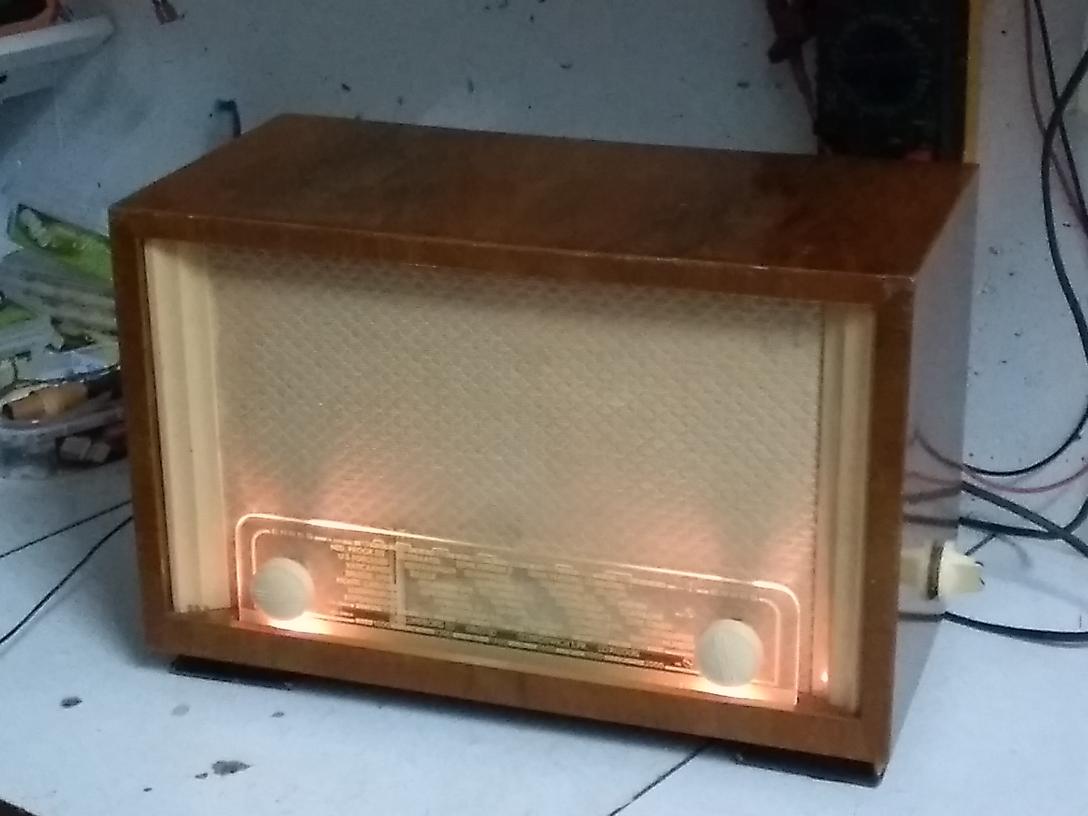 15
Ali module kaal (ondersteboven)
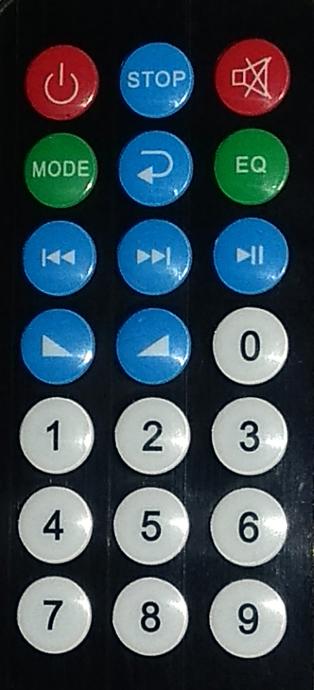 Ali ca.  €3
BT/FM/AUX/MP3
Afst Bed 
Display
Deze MET 2x3W
5V DC
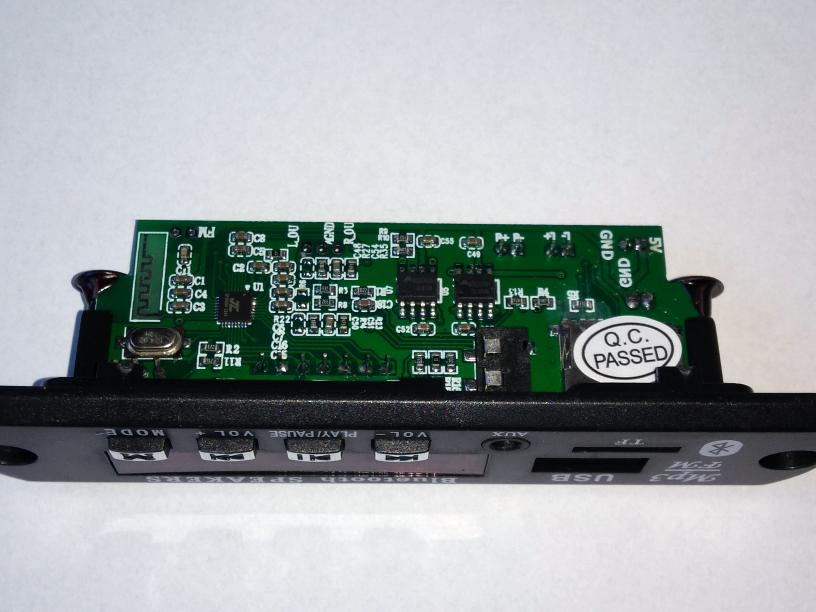 16
Buizentoestel: Erres KY504
Inbouw achterwand
AB gaat via muur
Bij AAN in Bluetooth
Voeding uit gloei: zoem en brom
Aansluiten op PU
BT + FM + MP3 + AB
Geluidskwaliteit is verrassend goed!  DEMO
Toestel nog volledig als AM werkzaam
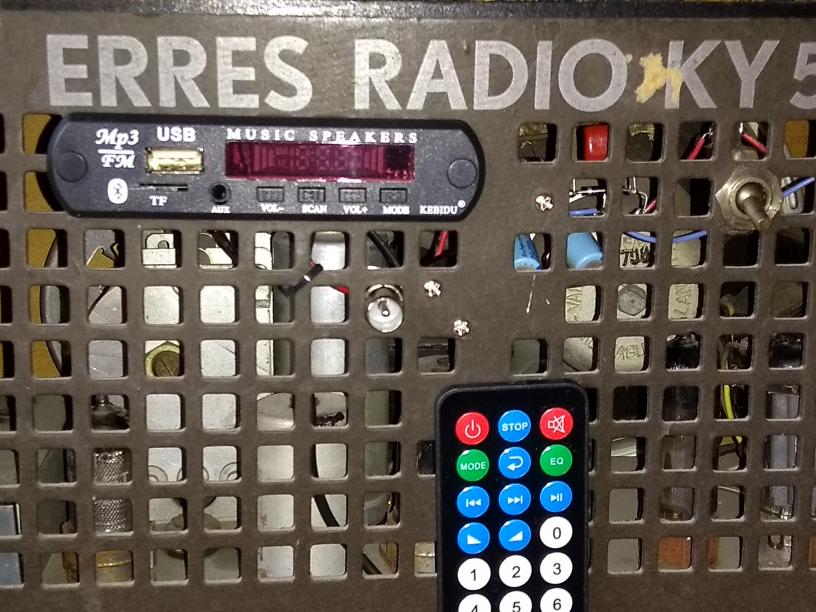 17
Losse unit via PU ingang
Mini Reuzen Uutje
FM/BT/MP3/AUX/AB
Versterker 2x3W, LS, Phone uit
Kost ca. 5€
Voeding USB plug
Niet gelukt : Meeschakelende AC
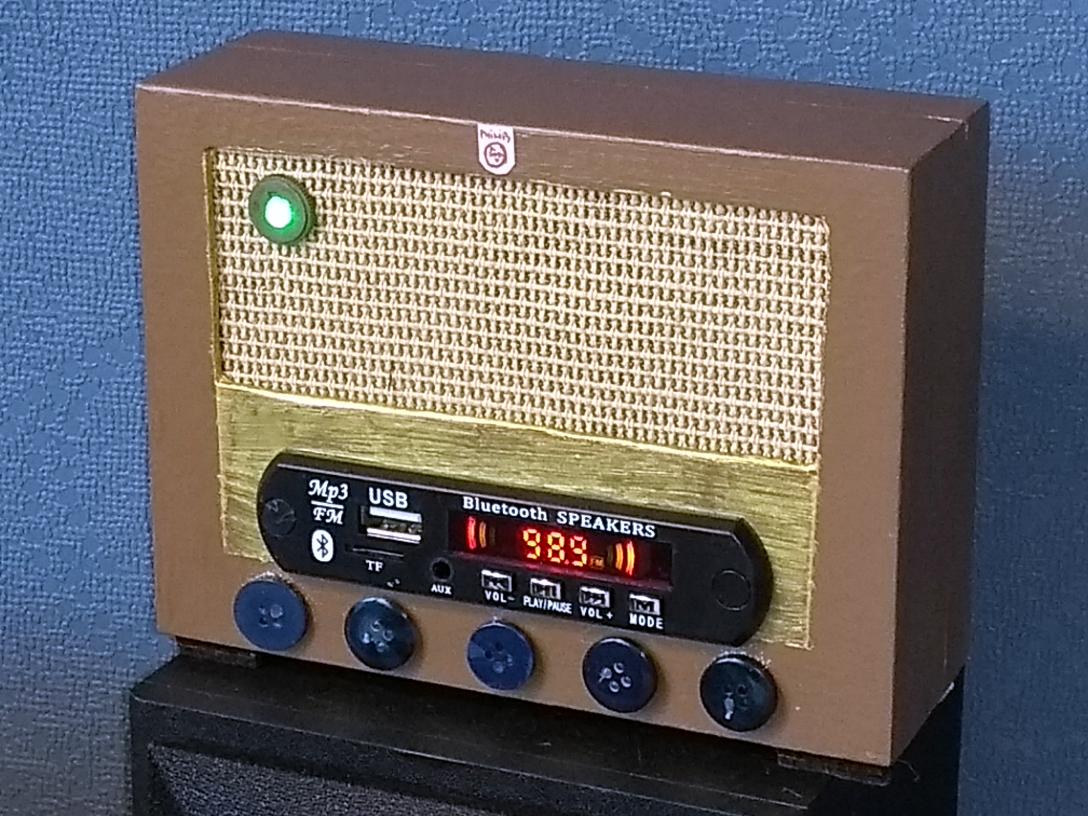 18
Werkt op Philips BX645U
U-toestel, niks aansluiten?  PU-trafo!
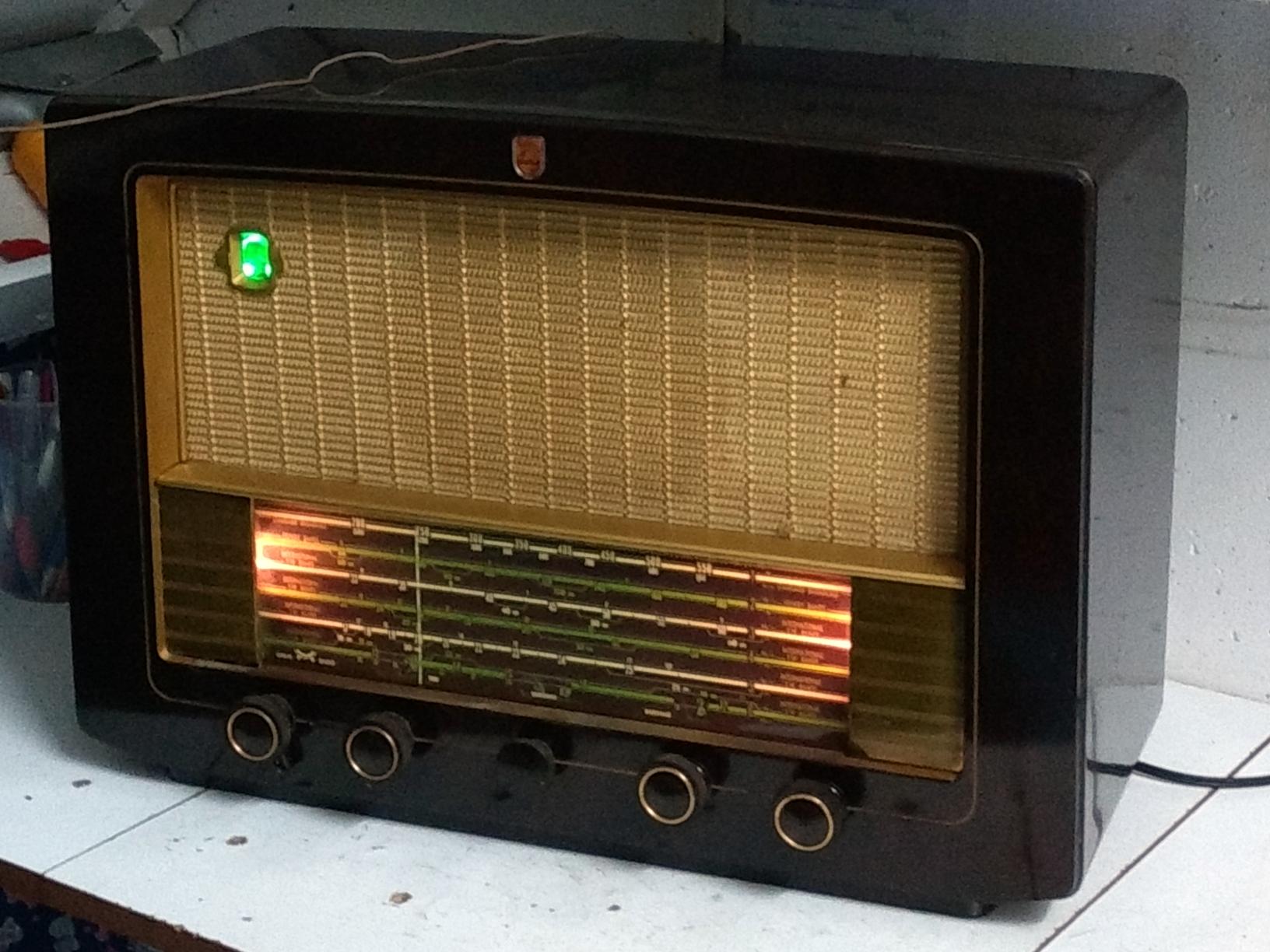 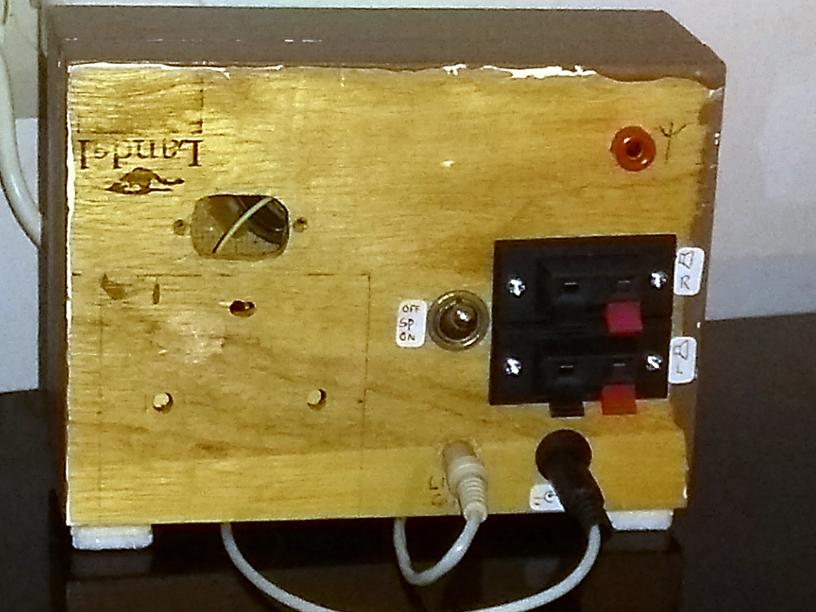 19
Samenvatting Ombouw
Zeer goede geluidskwaliteit mogelijk 
Radio die geen echte radio meer is 

Vernielen/Verprutsen van technisch erfgoed?
Huishoudelijk afval
Van Leeghalen tot Intact blijven
Instandhouden vraagt om gebruik
20
3. Minizenders
Moduleerbare meetzender
Buizenzenders


Transistorzenders
Ottozender
AliExpress
Achtkanaals Raspberry
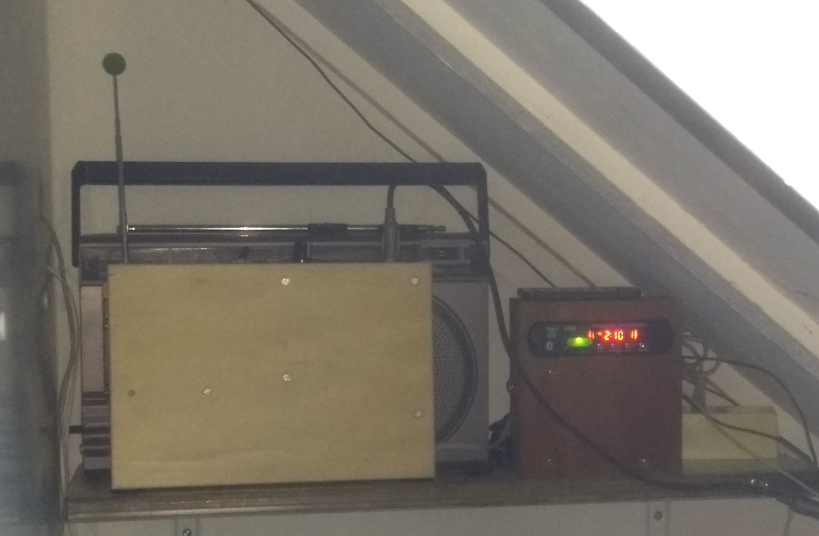 21
Leader LSG-10 (1960)
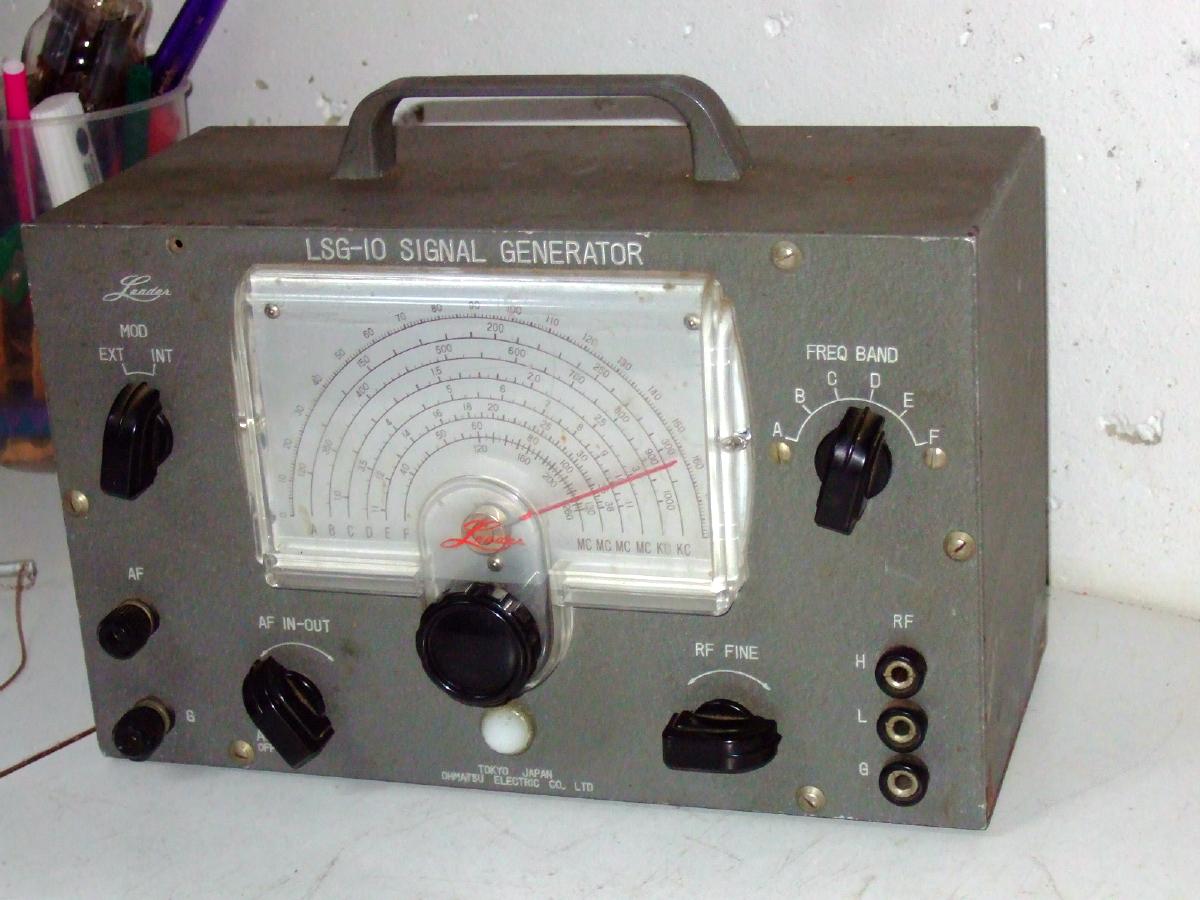 Zender al in huis…
Leader LSG-10
150kHz – 120 MHz
Externe modulatie

  Solderen niet nodig
  Geluid matig
  Verbruik ca. 12W (60€/y)
22
Otto’s PLL-zender
Ontwerp Otto Tuil
Bouwpakketjes
Werking PLL
Stabiel, 9kHz raster
Verbruik 2W (10€/y)
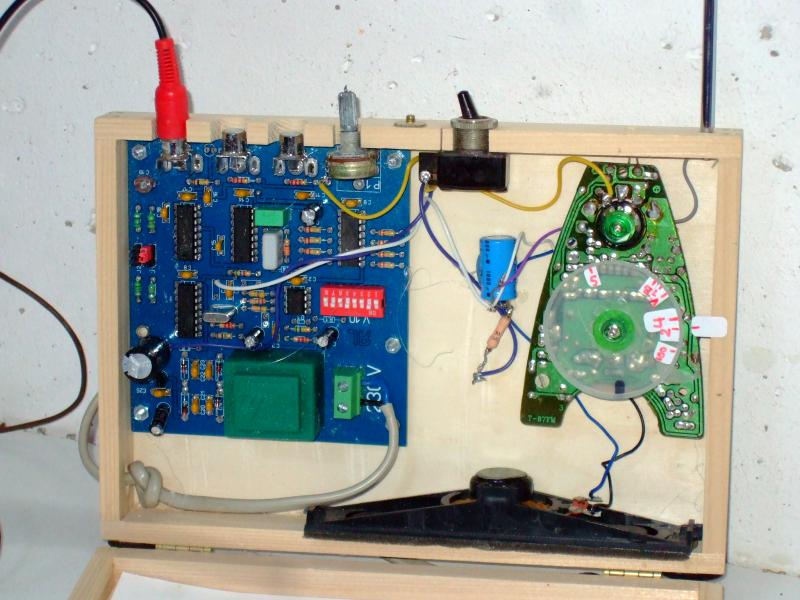 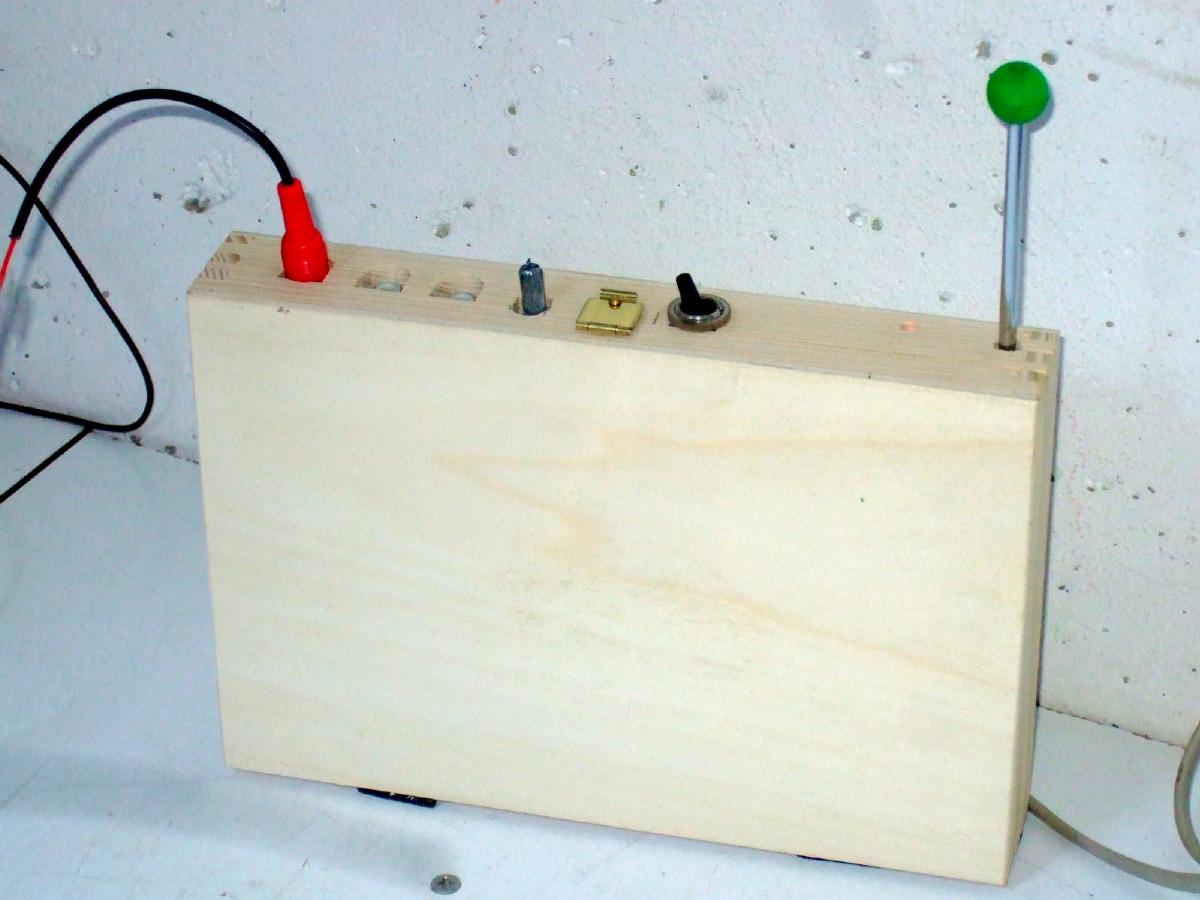 Bij mij altijd iets brom
    DEMO op BX645U
23
Extra: Raspberry PI sturing
Zender van Joop: kastje, processor, display
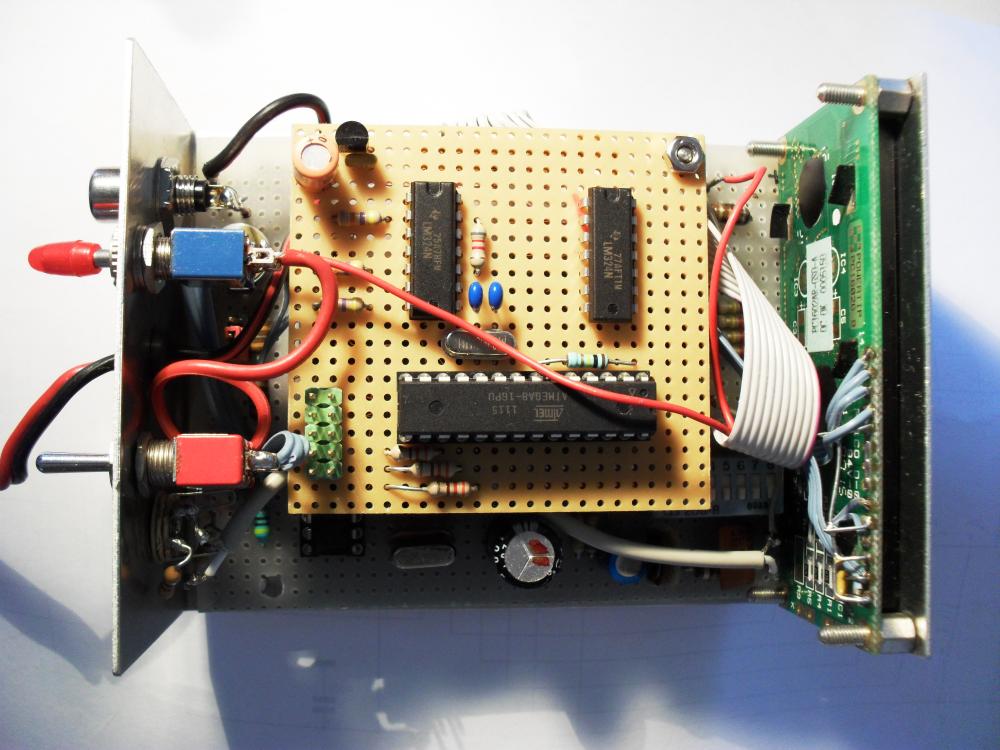 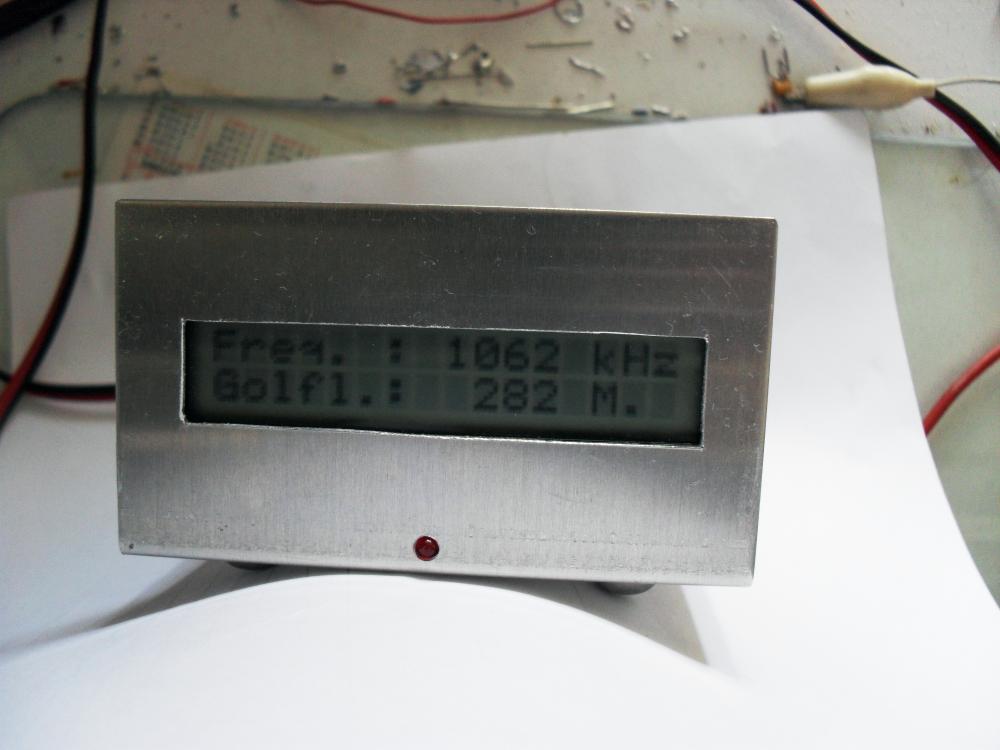 24
Internetbediening
Web interface op Raspberry
Radio’s aan/uit
Zenders kiezen
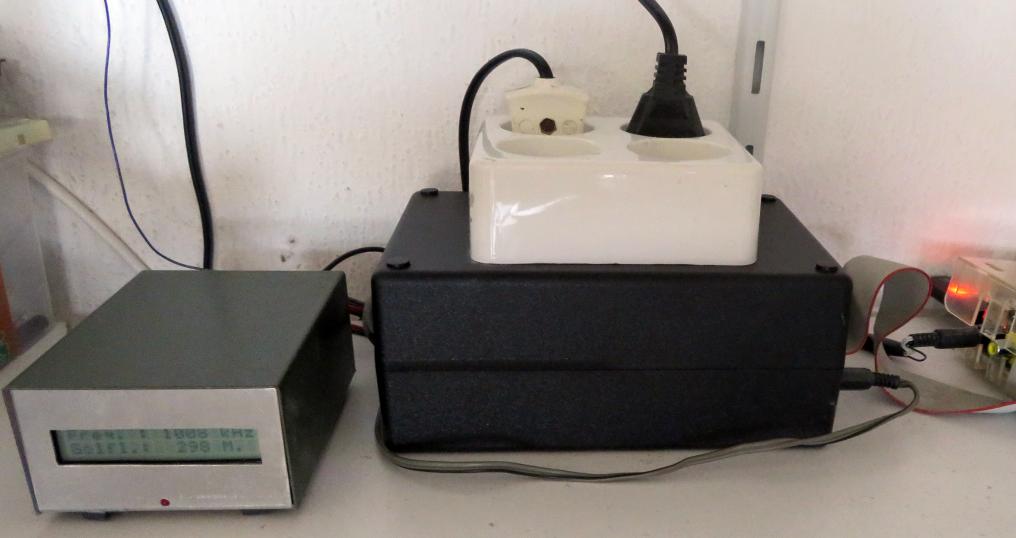 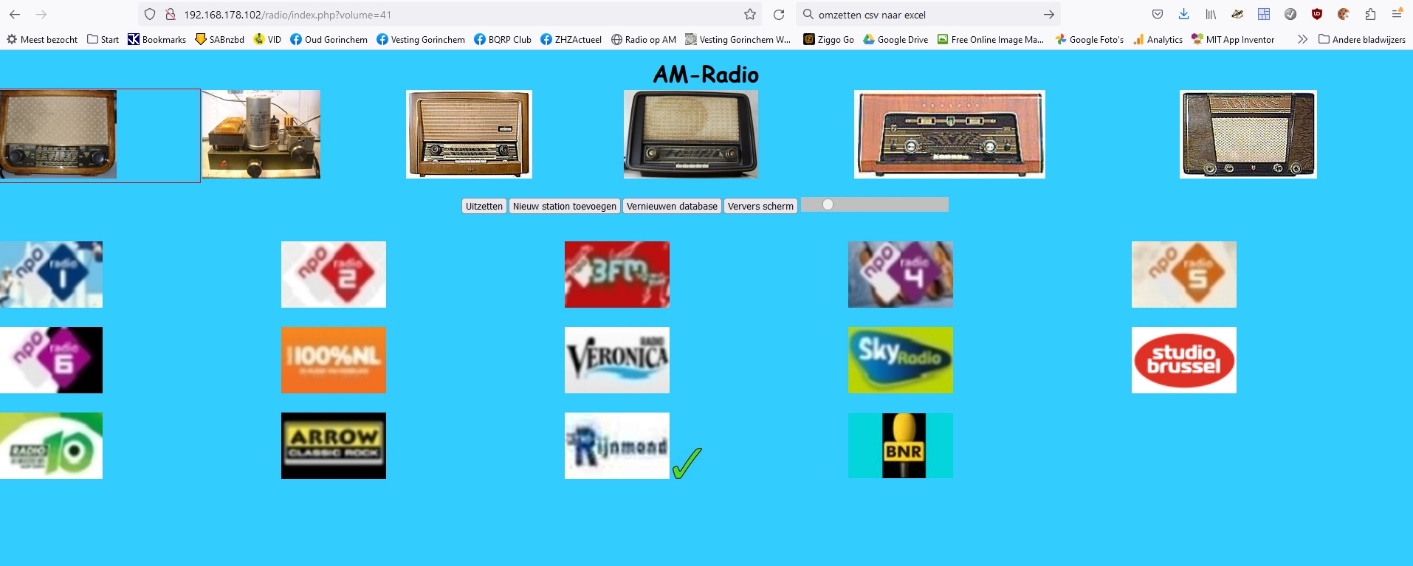 DEMO via web
25
Buizenzender: TWEAMZ
Toch Weer Een AM Zender
Otto Tuil, 2008

  Buizenontwerp
  Mooi om te zien
  Stabiliteit
  Verbruik 15-20W
  70€/y
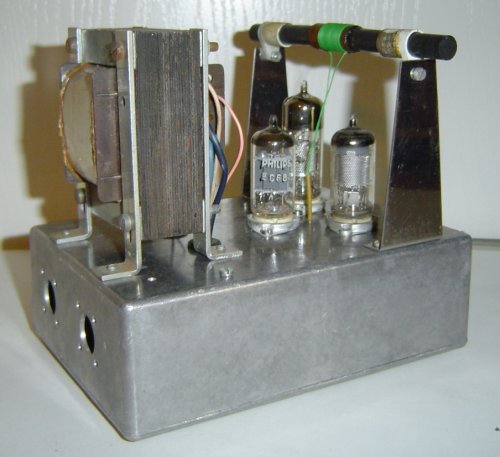 26
Ruysdael (2020)
Ali: AM bug
Ali: BT/MP3/FM
Kringloop: kistje
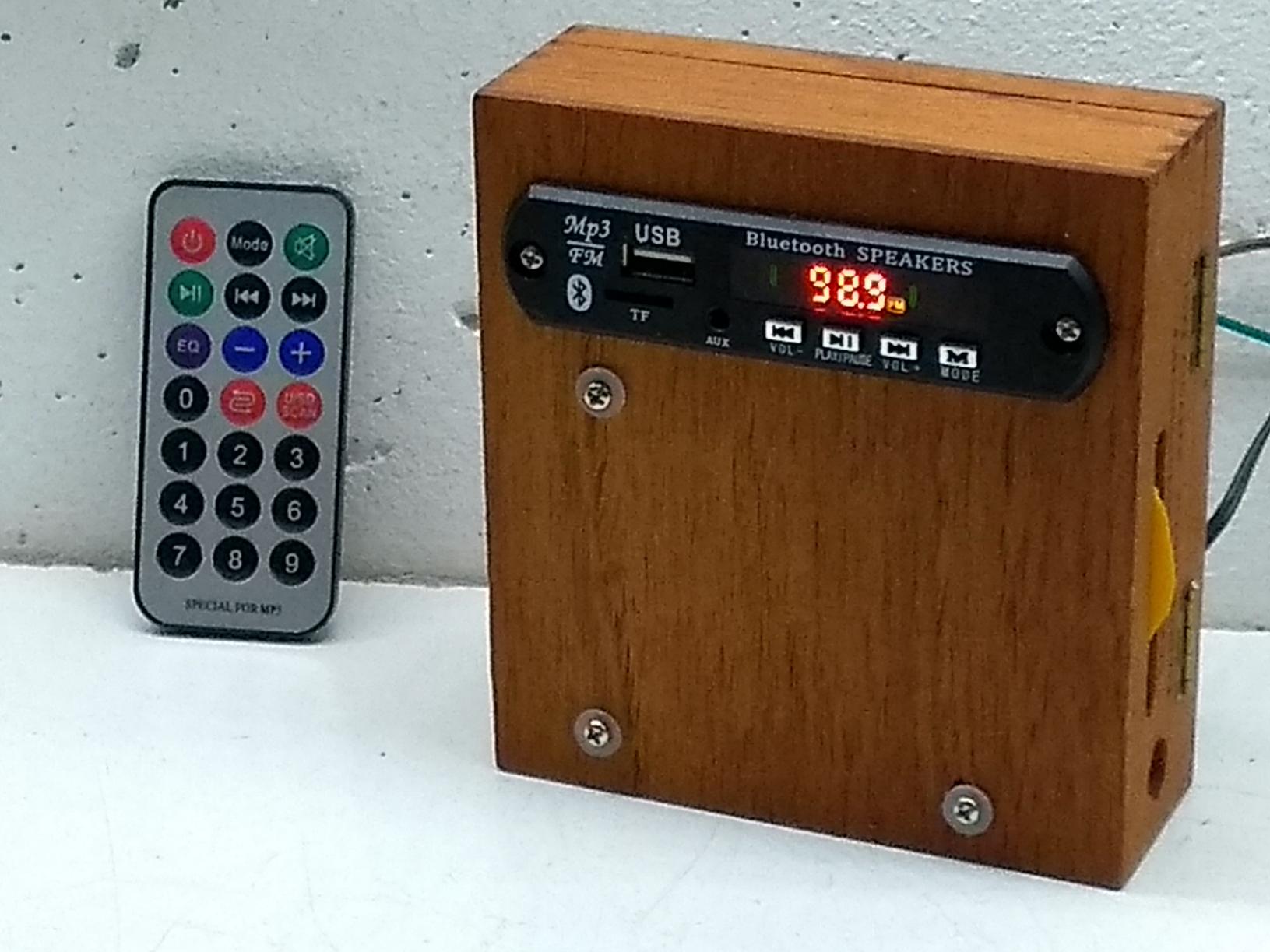 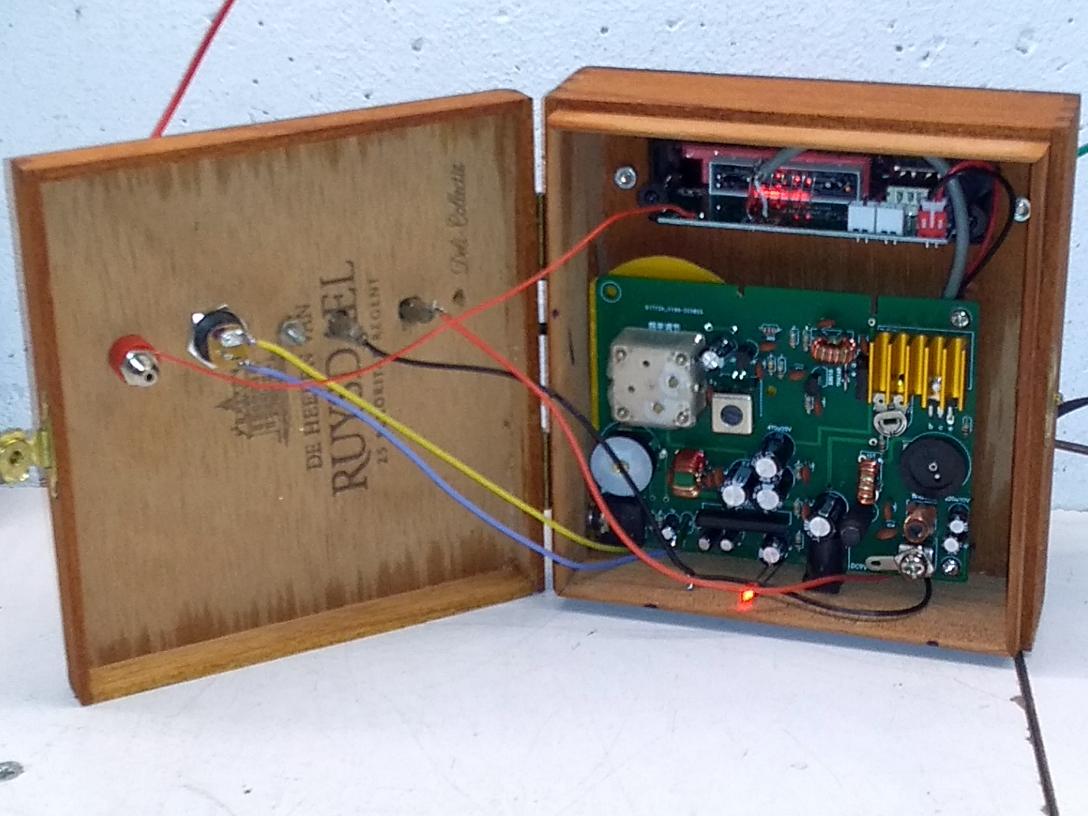 27
Ruysdael (2020)
Ali: AM bug
Ali: BT/MP3/FM
Kringloop: kistje
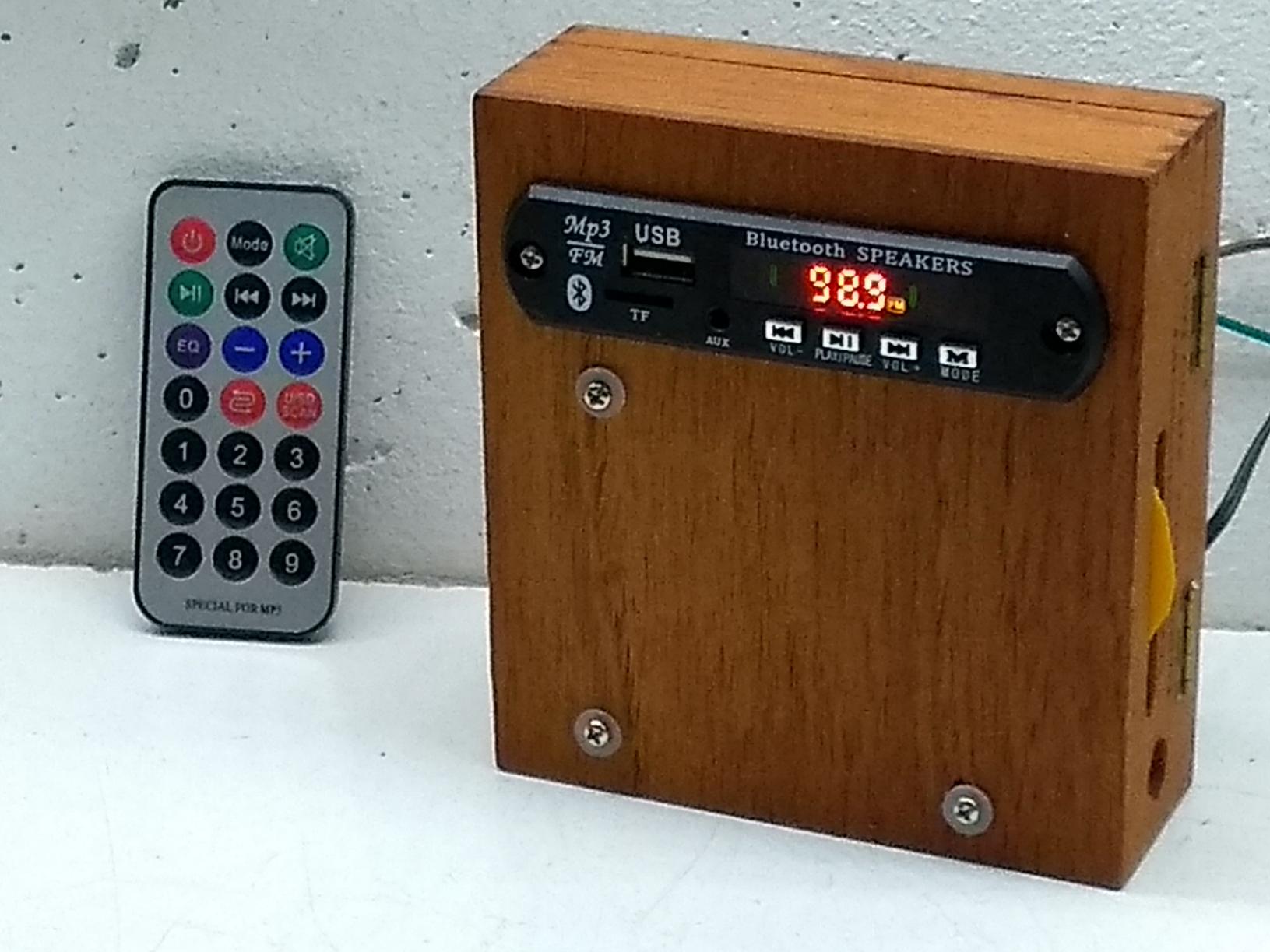 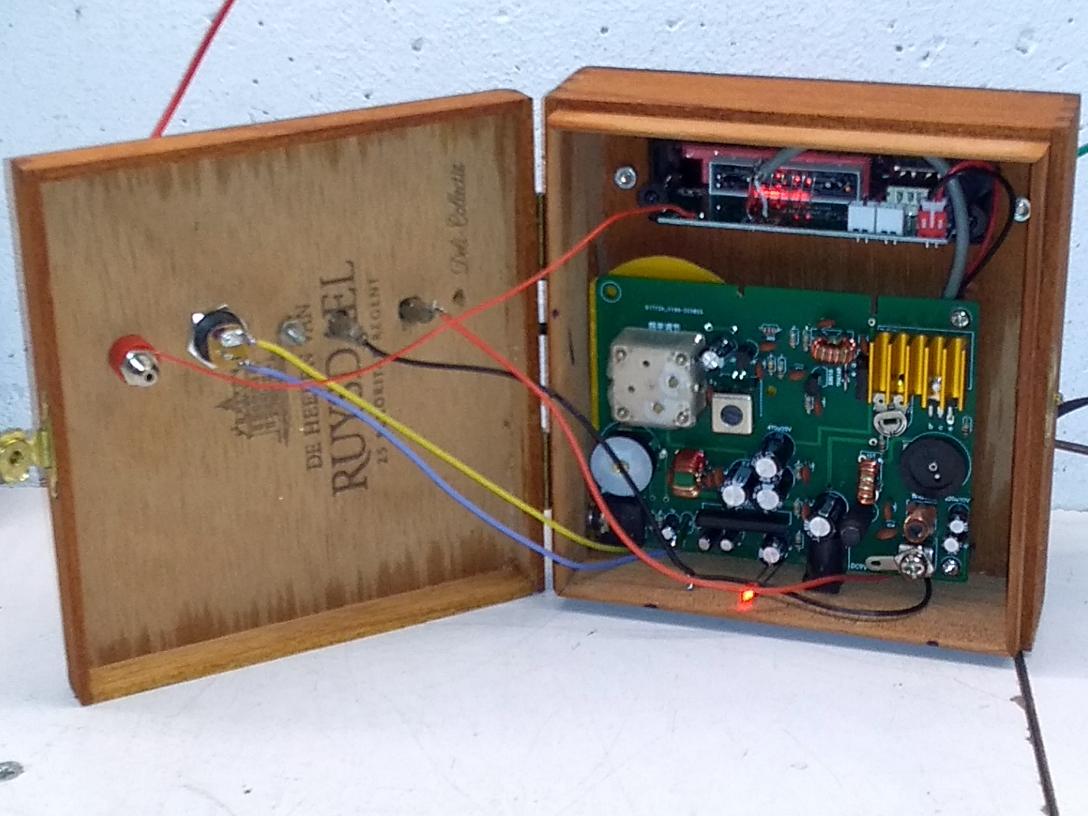 Calvé: Pindakaasdeksel
28
Meteen ook voor Korte Golf
1000 – 1600kHz
Golfvorm desastreus: harmonischen

Verbruik 2W:OK voor continue
Kan FM & MP3

DEMO op BX645U
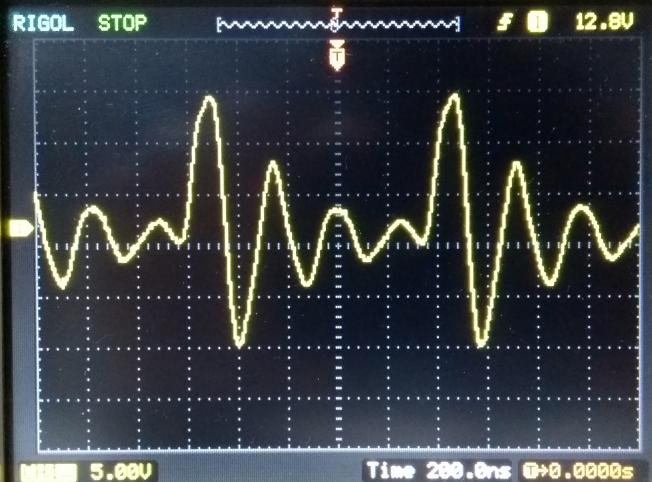 29
Minizenders FM
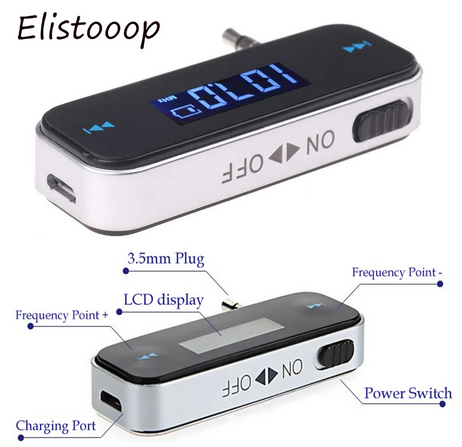 Elistooop
AliExpress, 5€
Met antenne 100m bereik

FM Bug 86ct ++(nog bouwen)
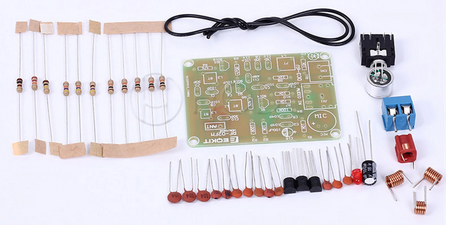 30
Meerkanaals
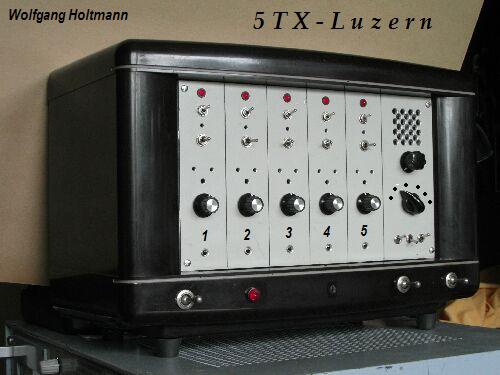 5TX Luzern, Wolfgang, 2014
Voor echt afstemgevoel

Ontbreekt nog: storing
31
Opbouw 5TX Luzern
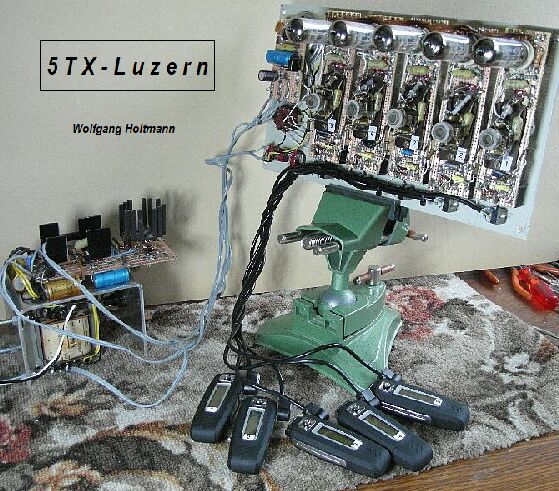 5x ECL80
Dynatron
Modulatie: mosFET
32
Modulateur AM multifréquence
Ontwerp Eduard
Acht kanaals
Raspberry Pi
FPGA


Veel niet meer verkrijgbaar 
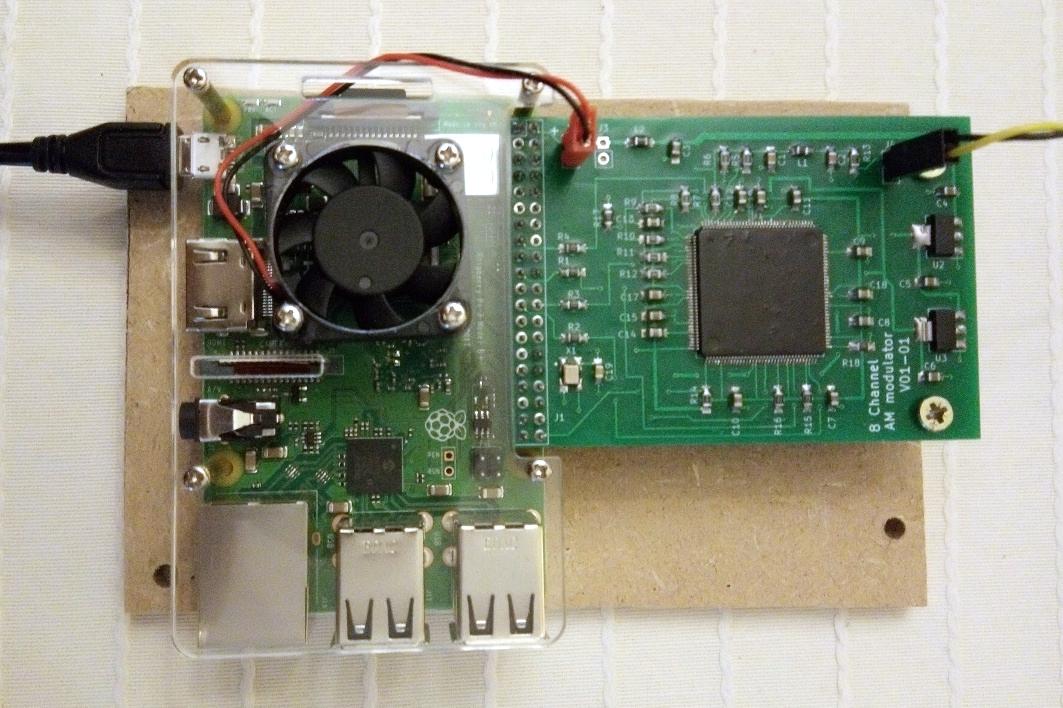 33
Verdere ontwikkeling
Print ontwerp
Ontwikkeling
Verkoop via Radiofil
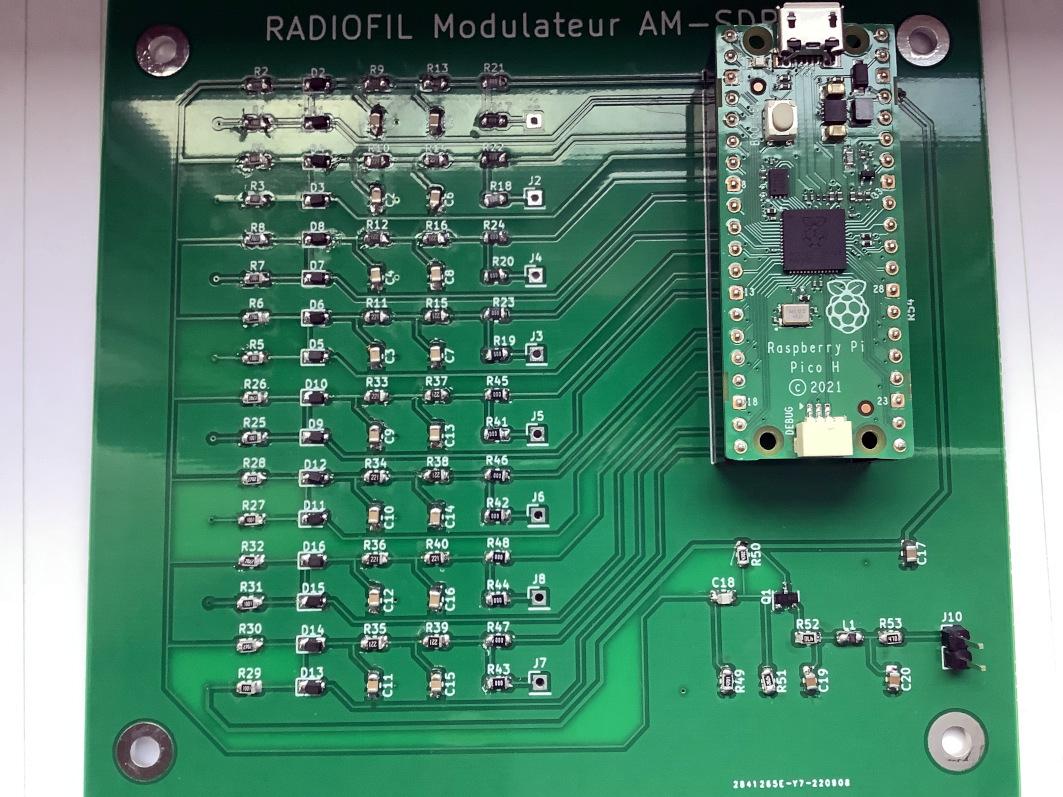 34
Koppeling is bedraad
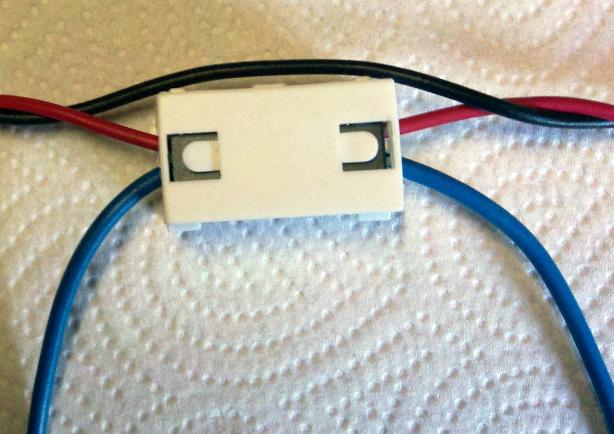 35
4. Conclusies
Er is nog heel veel te beluisteren!

Leuke knutselprojecten houden radio’s in bedrijf

Minizenders, simpel tot uitgebreid
36
Minizender of inbouw?
Inbouw/aansluiten van module
Beter geluid
Veel variatie in uitvoering

Minizender
Eèn zender voor alle radio’s
Radiotoestel blijft origineel
Maar 1 programma (naar zolder voor switch)
Stroomverbruik voor 24x7 zender
37
LC-Kring 3/23: Philips AE3405
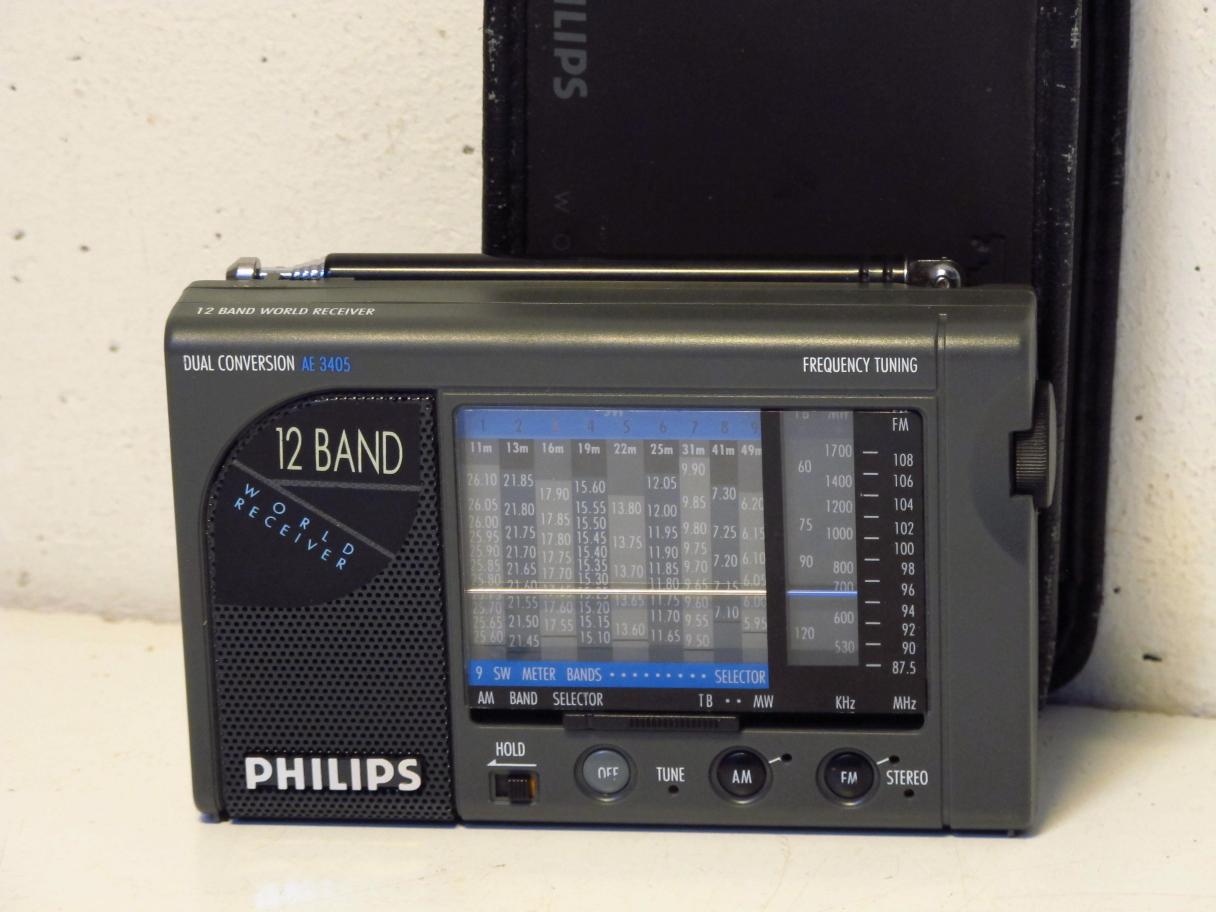 14 feb 2023, RadioCafé DriebergenPhilips BX645U
Wereldontvanger 
Dubbelsuper
Brugversterker
Let op: eerste woensdag! 1 maart 2023
38
Meenemen / Tonen
Klaarzetten
Golfrekker op NPO2
Ruysdael op Country
Bad speaker
Erres KY504
Eitje & Pendule
MinGig & BX645U
Philips AE3405
39